Inclusive and Equitable Teaching With Technology
Welcoming and Supporting All Our Students
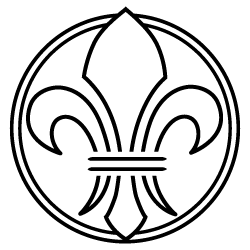 Ask yourself
What one word describes how you feel about online teaching?
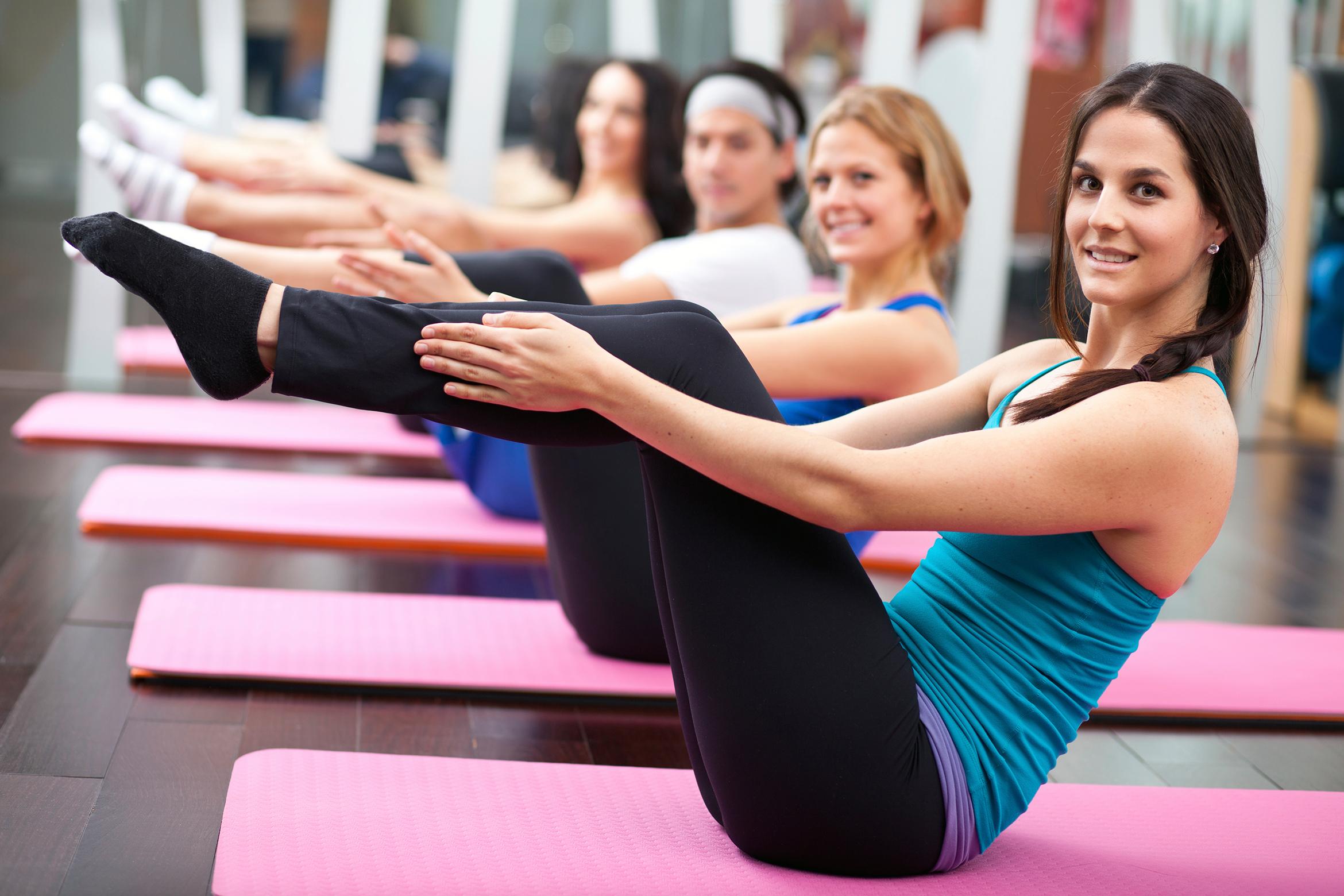 Other people help us be successful
Challenges
2 Theoretical Frameworks
6 Strategies
Questions and Discussion
2 More Theoretical Frameworks
6 More Strategies
Questions and Discussion
Challenges
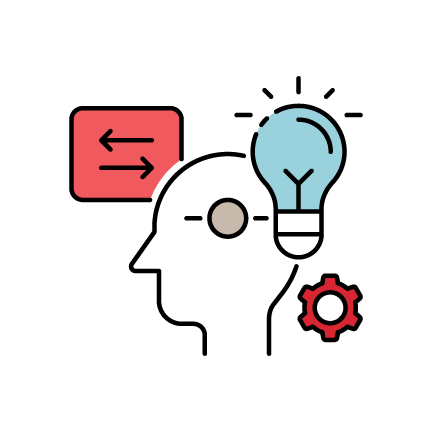 Online teaching and learning
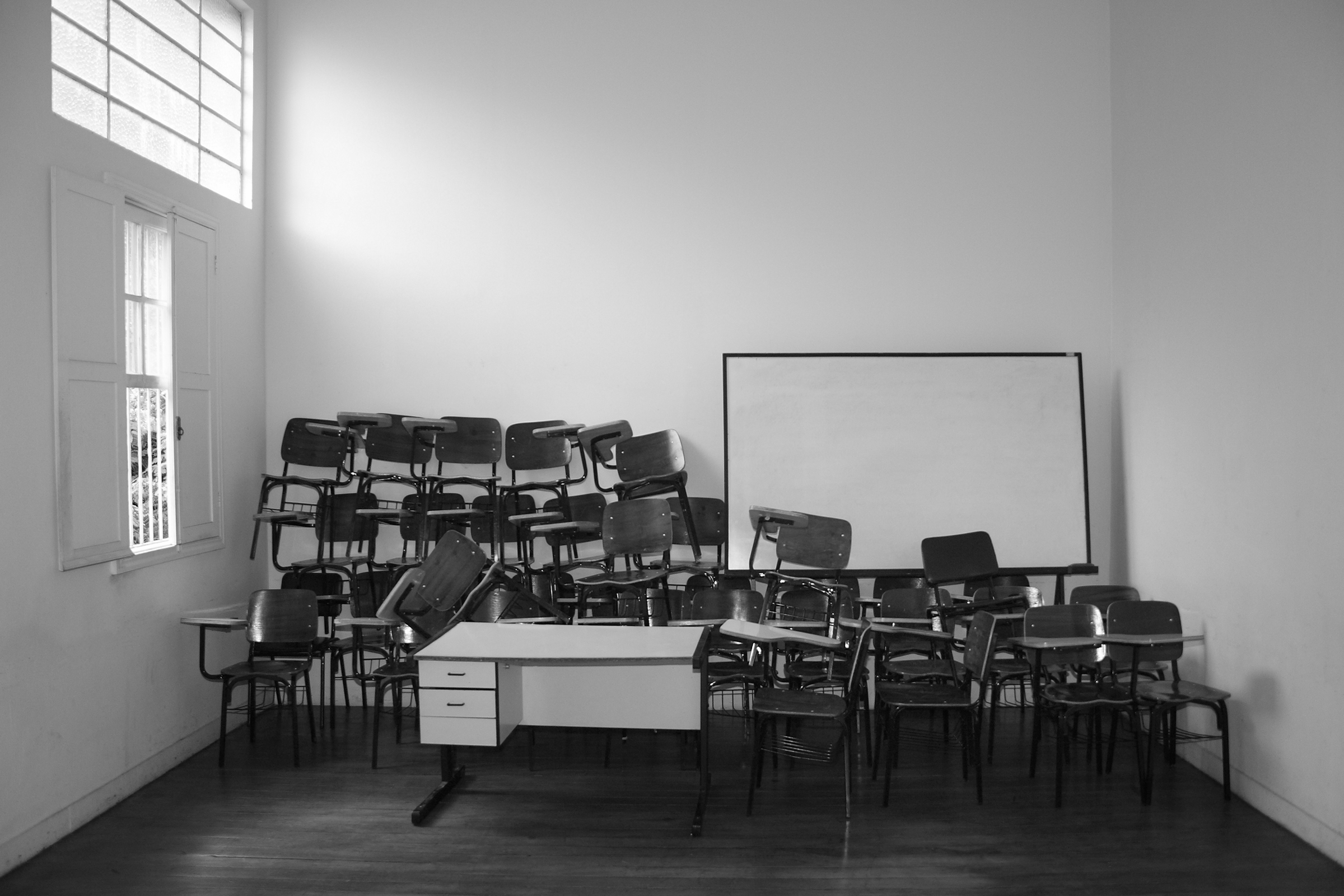 What do we know about online classrooms?
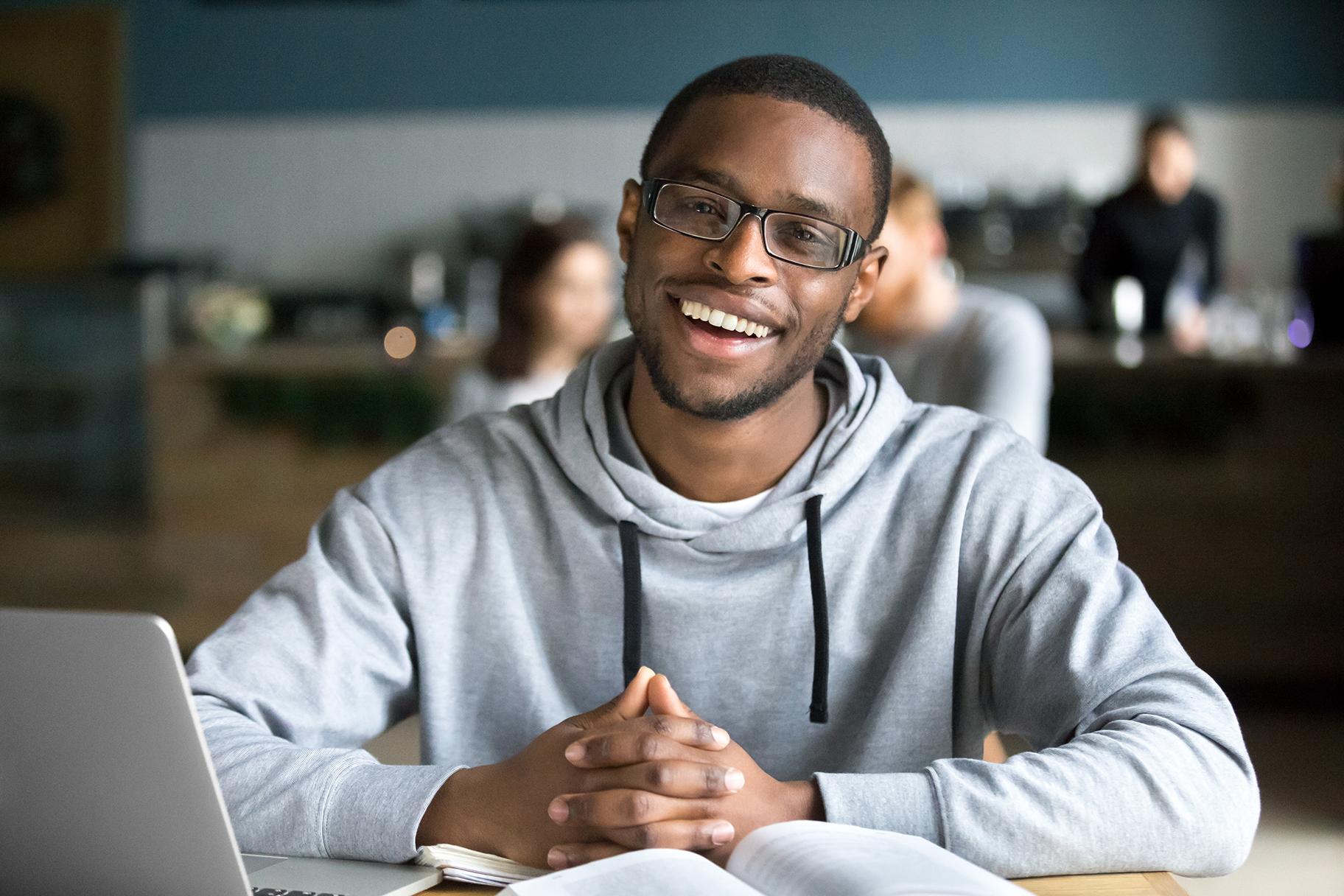 What we know about online students
What we know
Students in Spring 2020 felt disconnected
[Speaker Notes: 15,000 students]
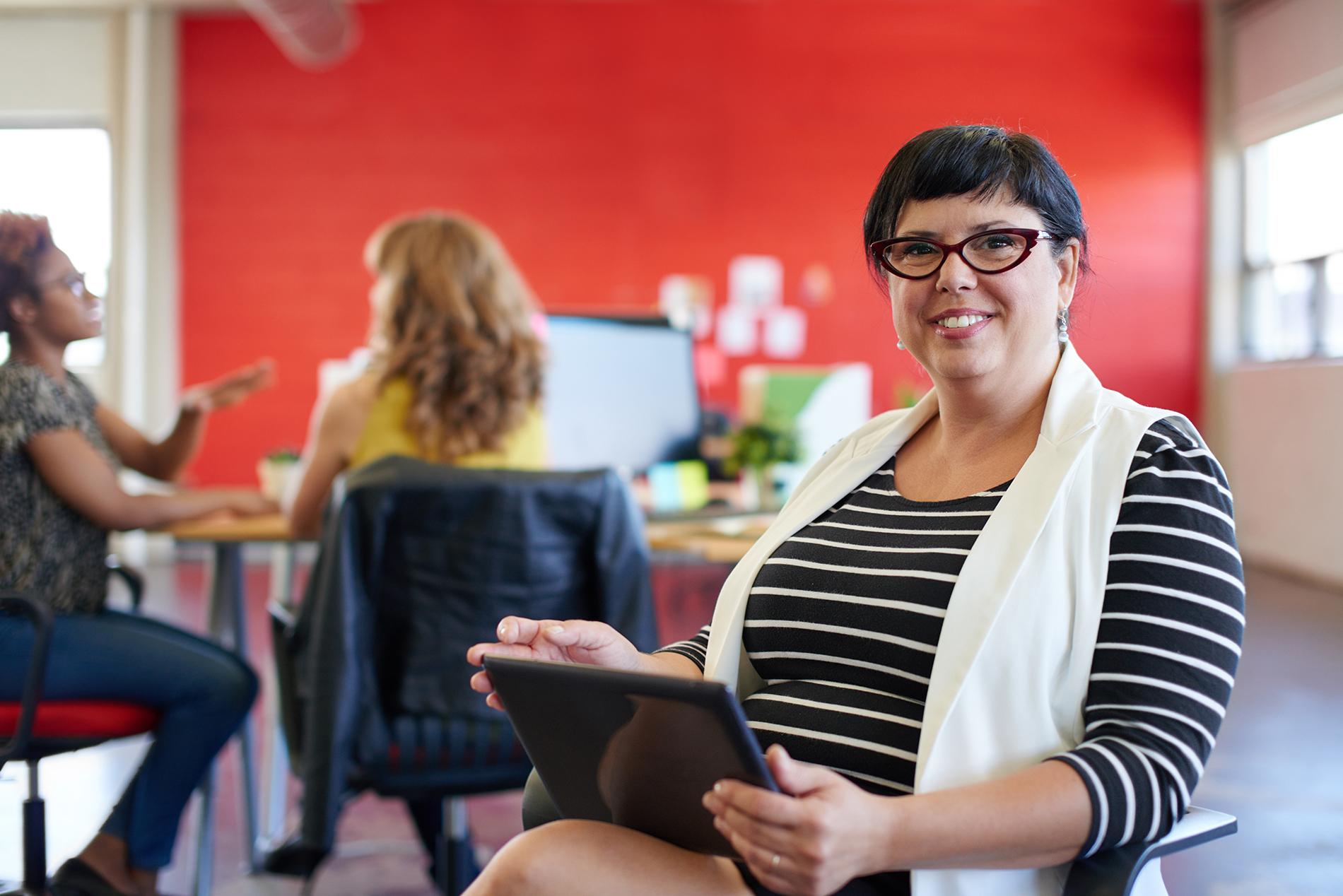 What we know about online faculty
What we know
#1 challenge, Spring 2020: keeping students engaged
https://tytonpartners.com/library/time-for-class-covid19-edition-part-1/
[Speaker Notes: 4,000 faculty at 1,500 schools]
Connecting
with the people in our classes
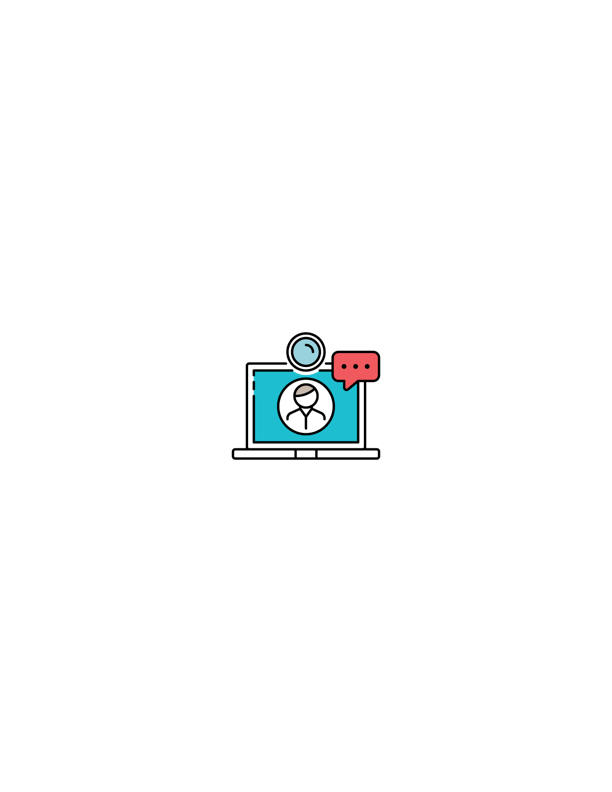 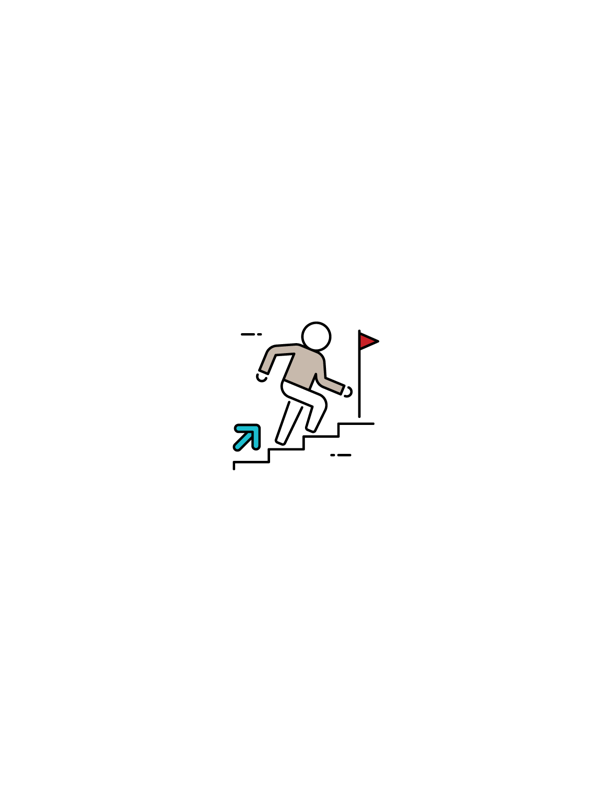 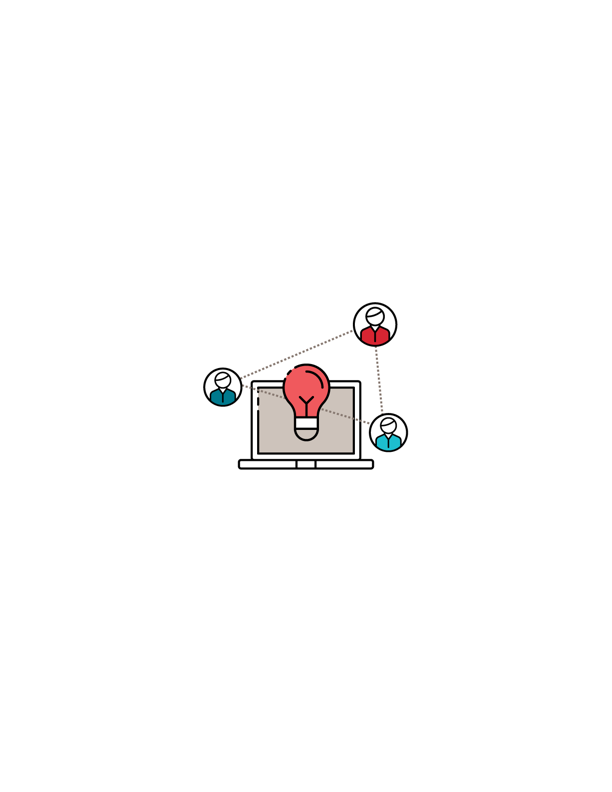 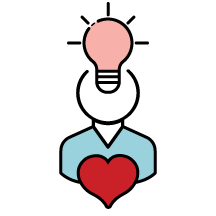 [Speaker Notes: Social and emotional connections as a way to engage students, motivate them, and help them learn]
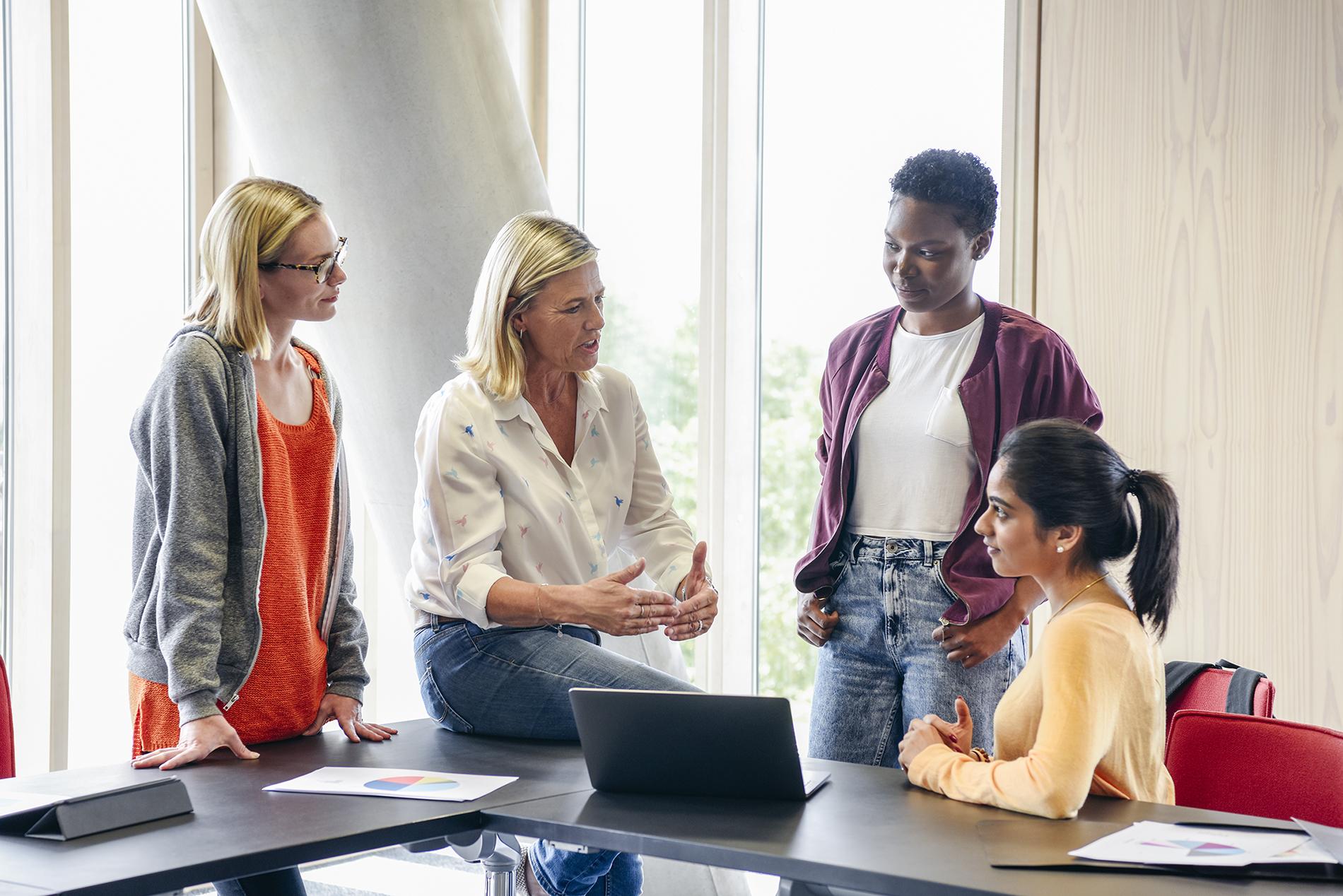 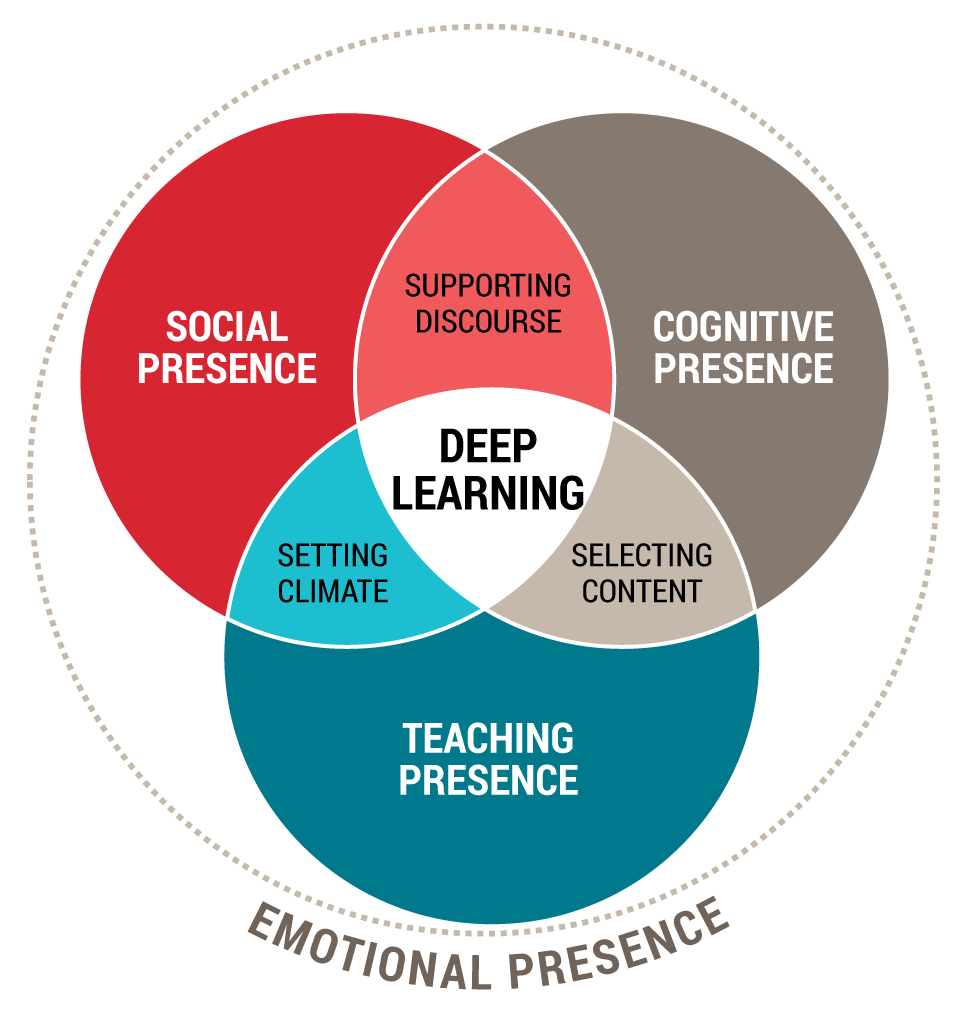 Modified Community of Inquiry 
Framework
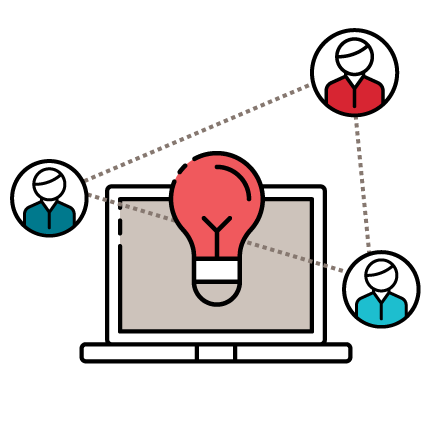 Universal Design for Learning 
Framework
Offer 
choice and options
where possible
UDL
 +1 thinking
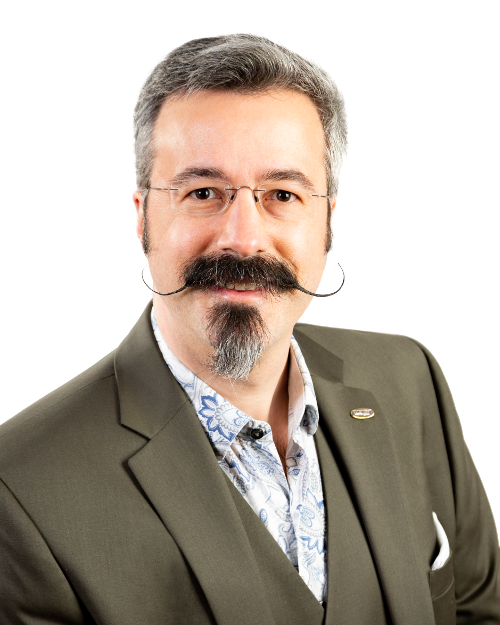 Thomas Tobin
University of Wisconsin Madison
Reach Everyone, Teach Everyone: Universal Design for Learning in Higher Education (2018)
[Speaker Notes: If I think you care about me more than you care about your content, the task, the deadline, then I will engage with you.]
Harness the Science of Emotion
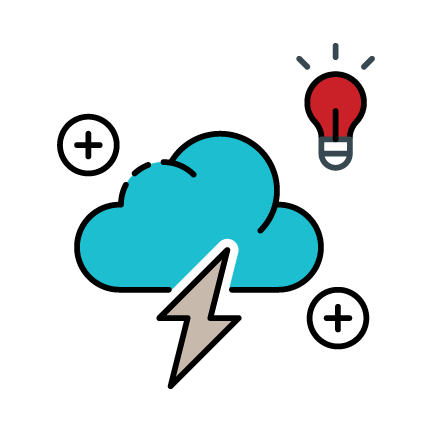 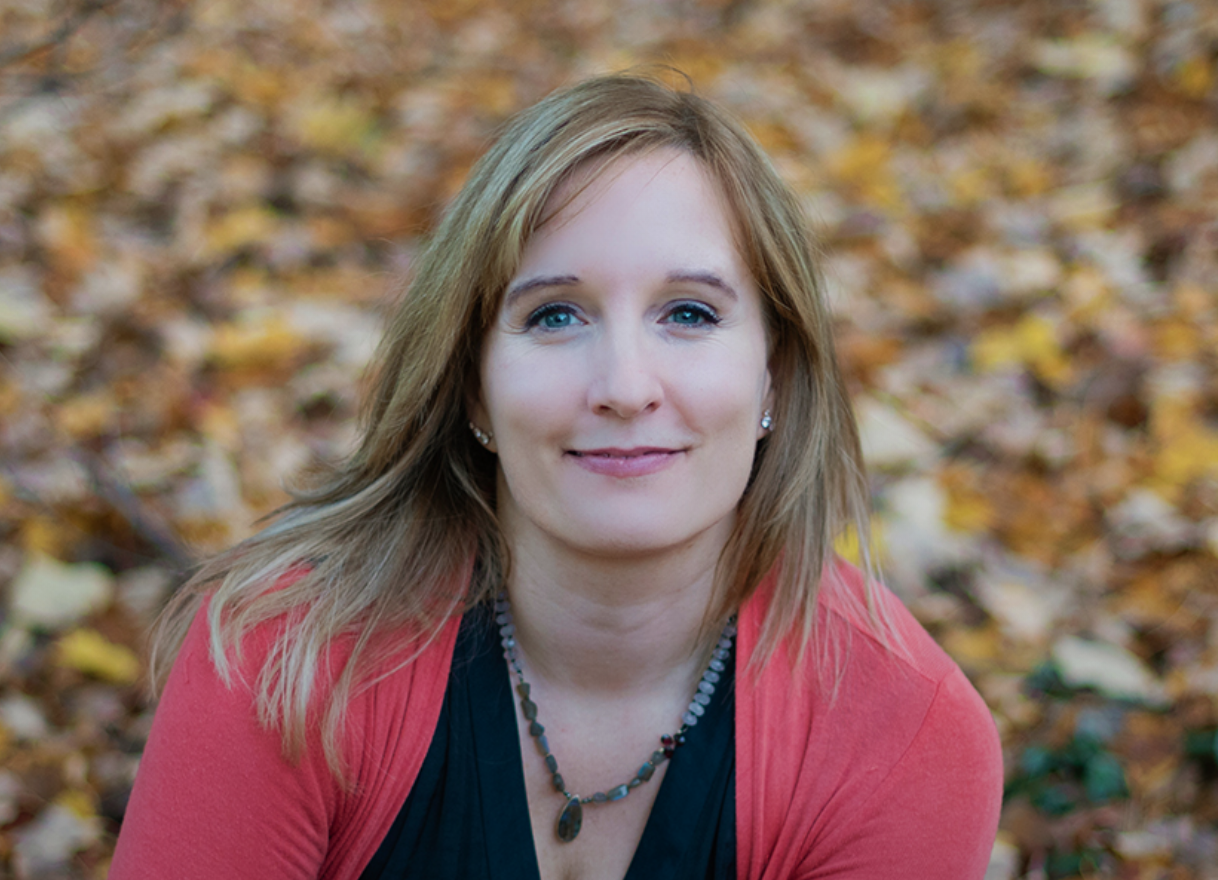 Attention
Memory
Motivation
Engagement
Sarah Rose Cavanagh
The Spark of Learning: Energizing the College Classroom with the Science of Emotion (2016)
“
Our sociality drives our learning…
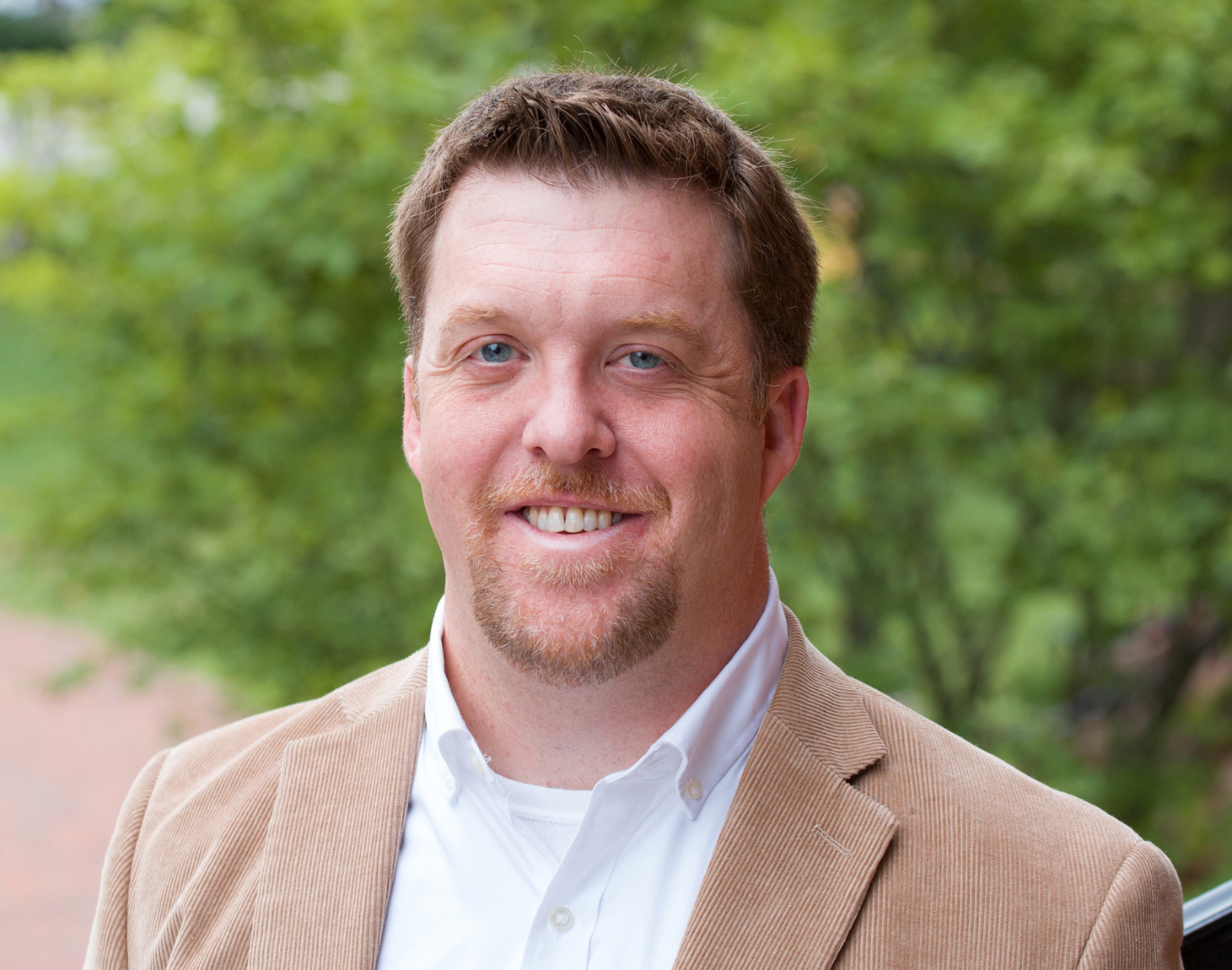 Joshua R. Eyler Author, How Humans Learn
5 Strategies
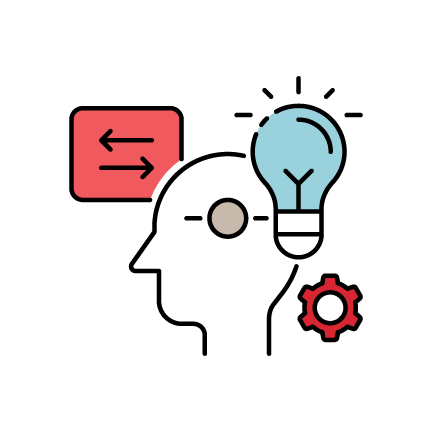 for all formats
Create a welcoming tone
Be vibrantly yourself
Bring your 
passion 
to create the atmosphere
Design 
for emotion
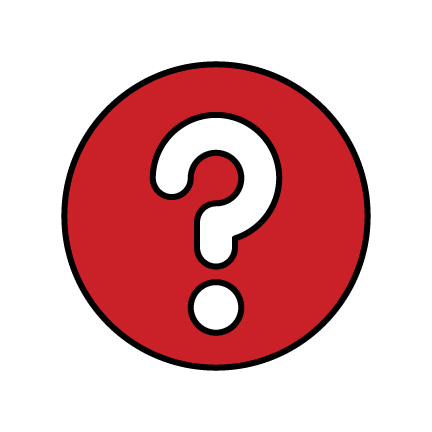 Questions 
and
discussion
Culturally Responsive online Pedagogy
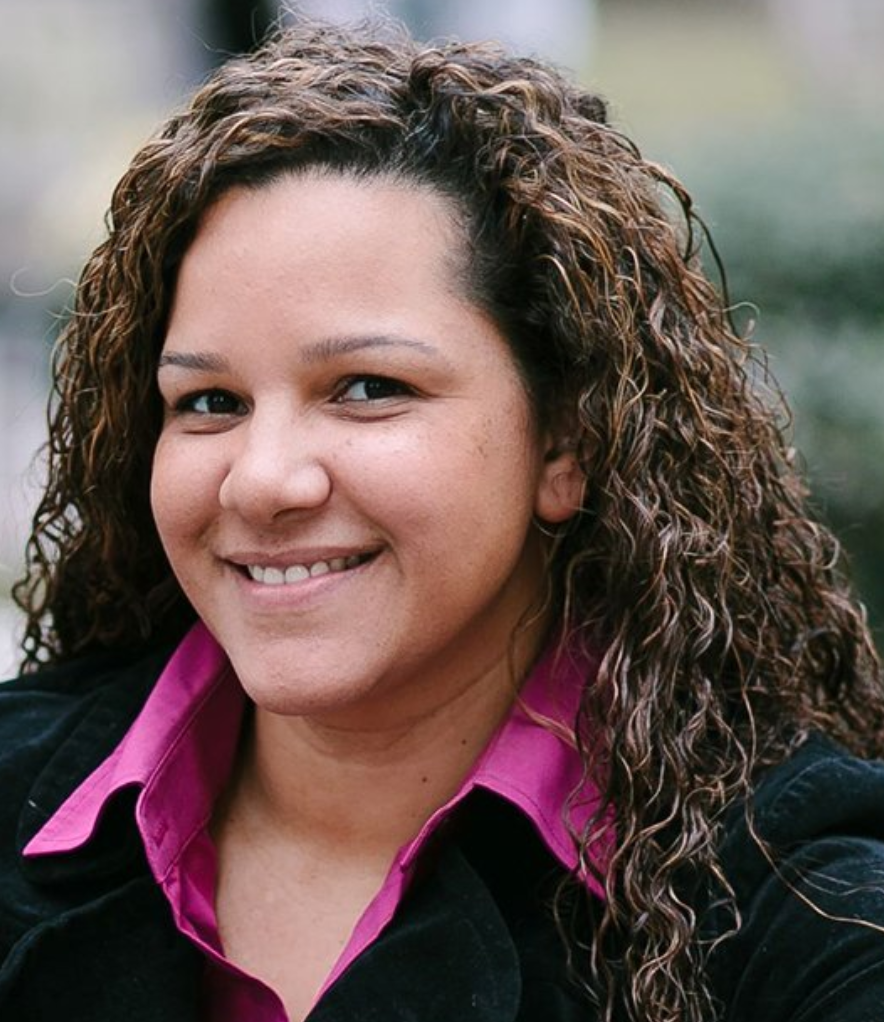 Courtney Plotts
National Chair of the Council For At-Risk Student Education and Professional Standards
[Speaker Notes: If I think you care about me more than you care about your content, the task, the deadline, then I will engage with you.]
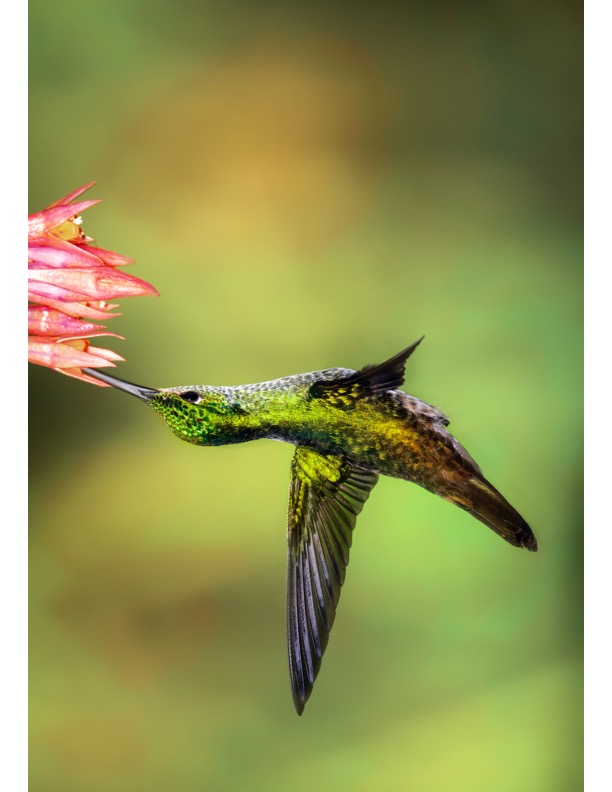 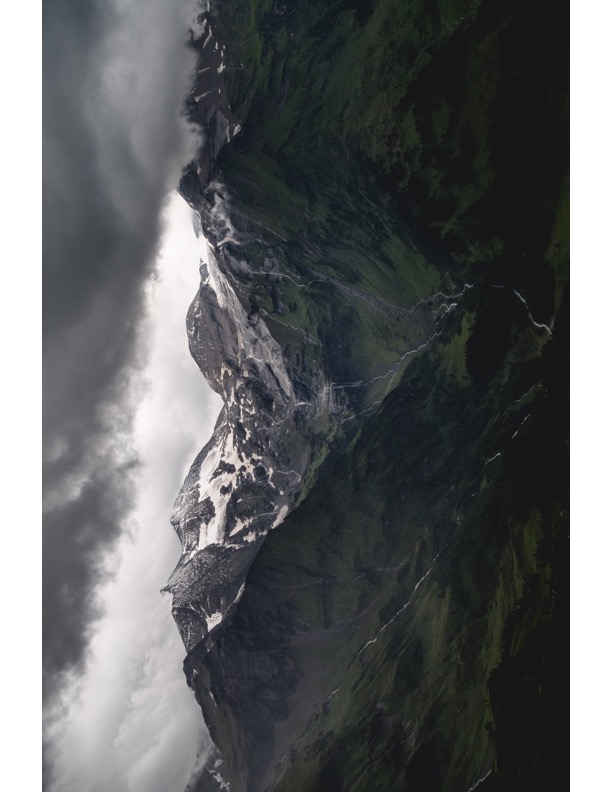 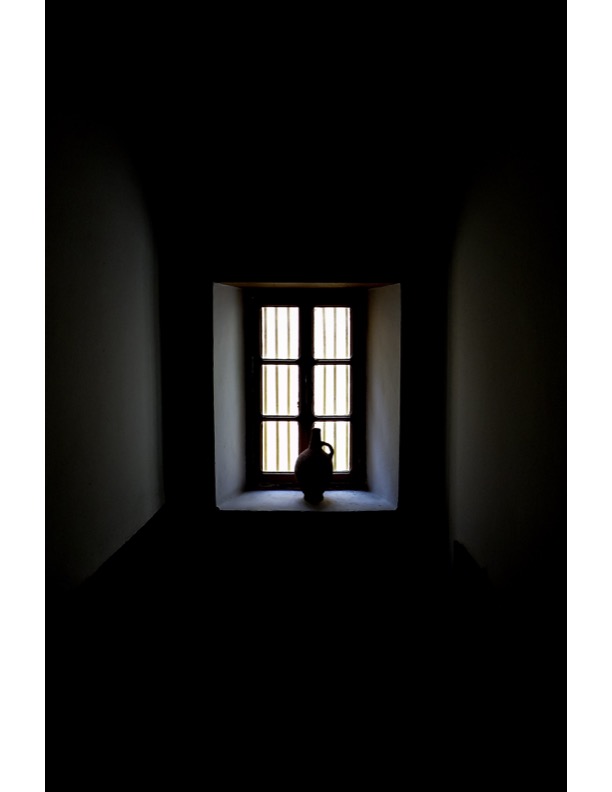 Photo by Karsten Würth on Unsplash
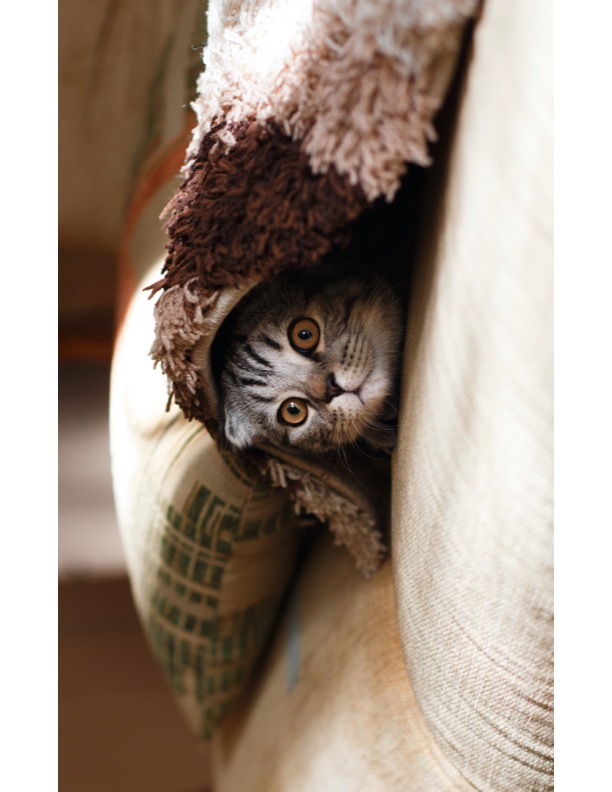 Photo by Chris Charles on Unsplash
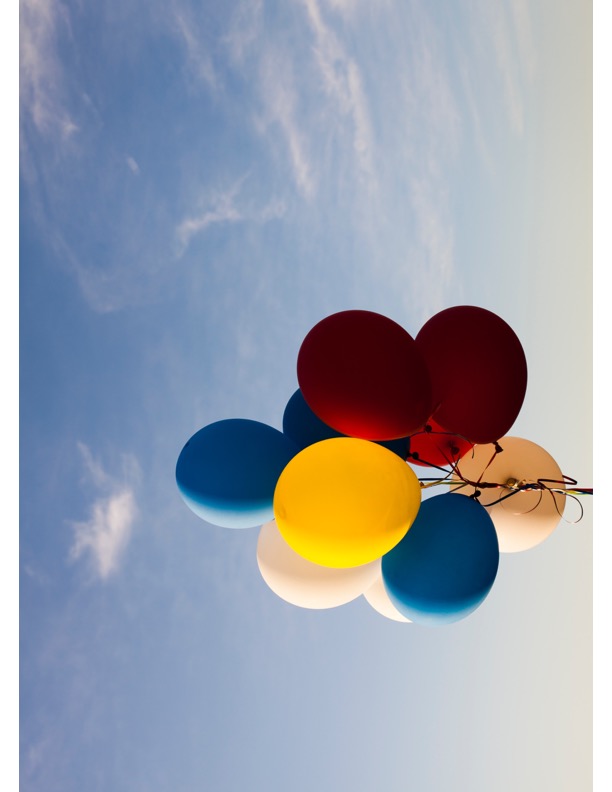 Photo by Karim MANJRA on Unsplash
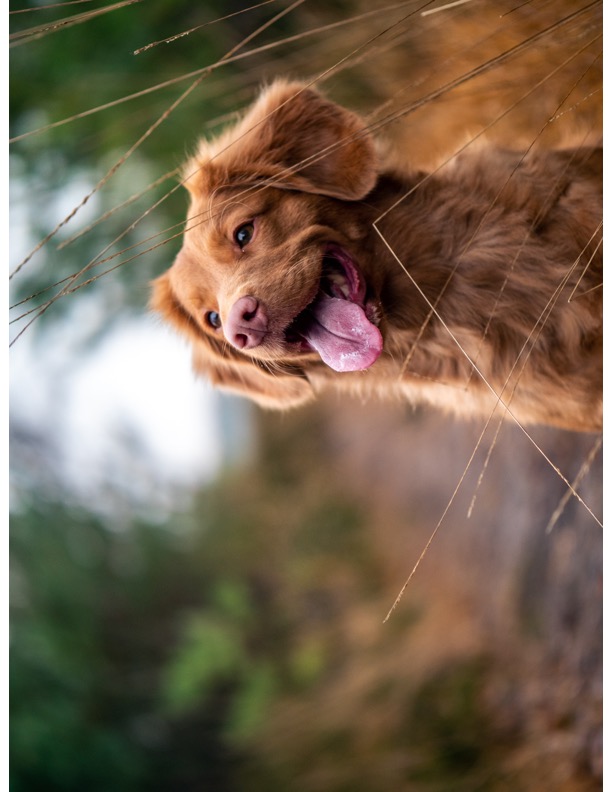 Photo by MIKHAIL VASILYEV on Unsplash
Photo by Andreas Weiland on Unsplash
Photo by Jamie Street on Unsplash
[Speaker Notes: Poll 1]
Community  
values setting
exercise
Frequent  
messaging
about availability
Help Students Make Connections
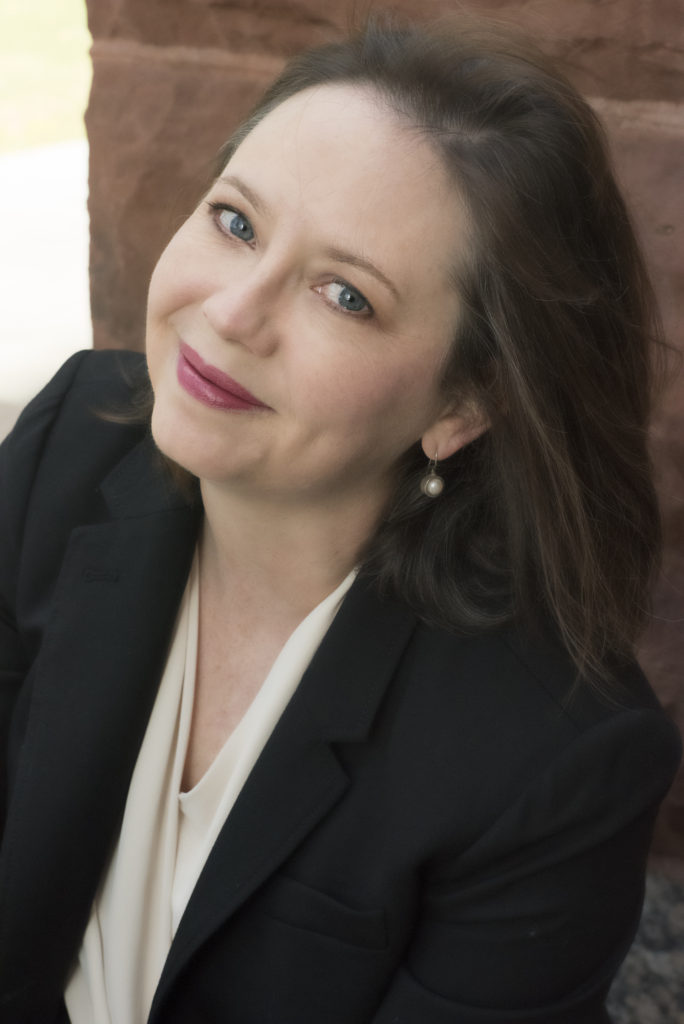 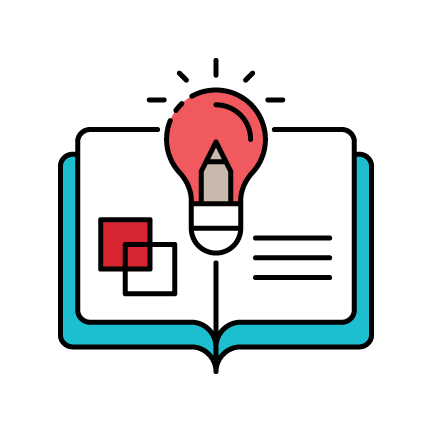 “… a vast amount of closet space…”
Michelle Miller 
Minds Online: Teaching Effectively With Technology (2014)
Activate
prior knowledge
or experience
Provide the 
framework
Assess
early and often
Ask yourself
What one word describes how you feel about online teaching?
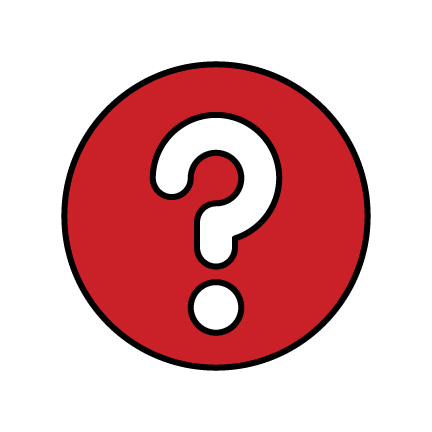 Questions 
and
discussion
Special Thanks

Graphic Design by 
That’s Smart Designs
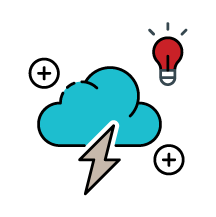